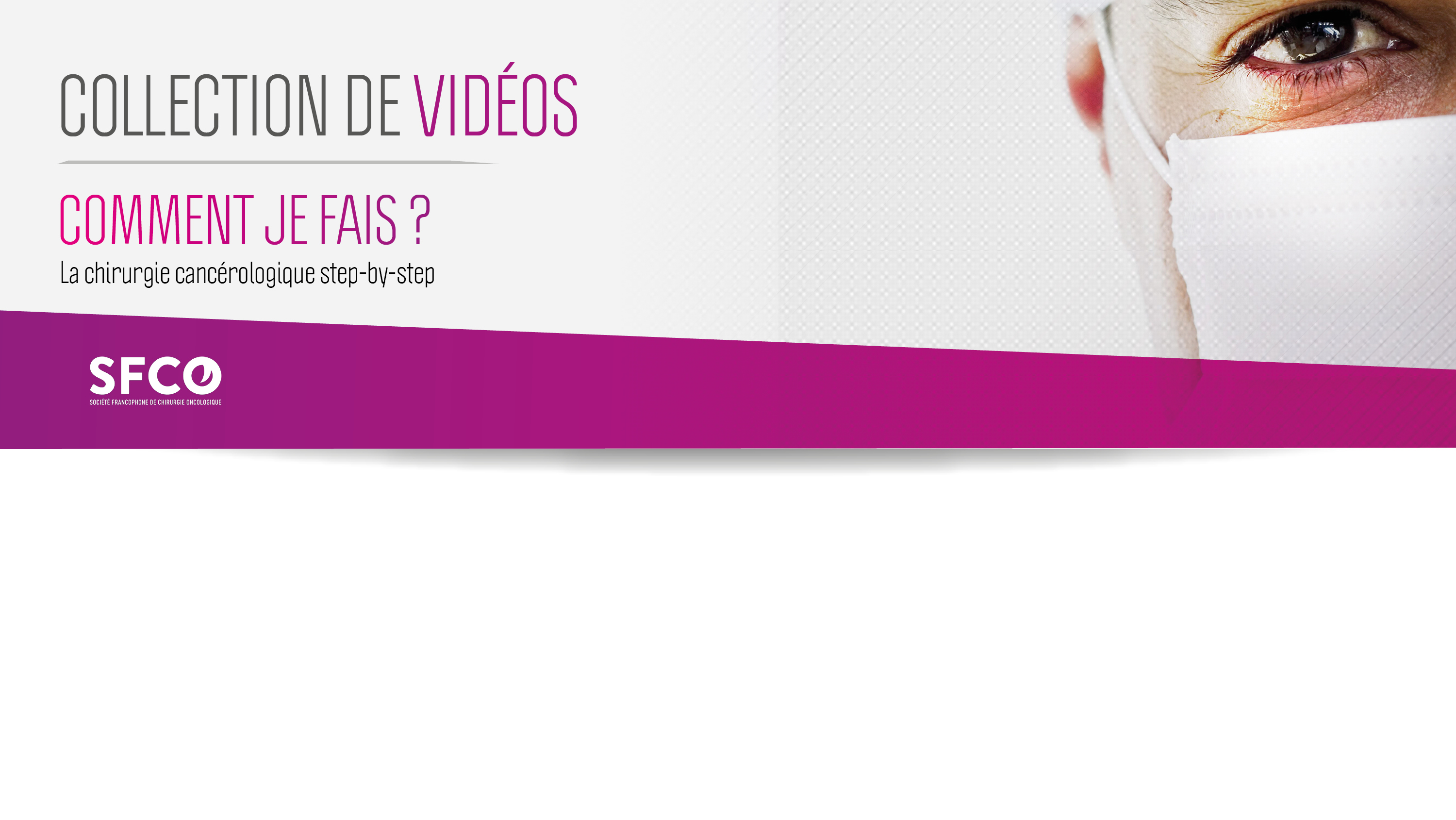 VOTRE TITRE
Prénom Nom – Centre, Villle
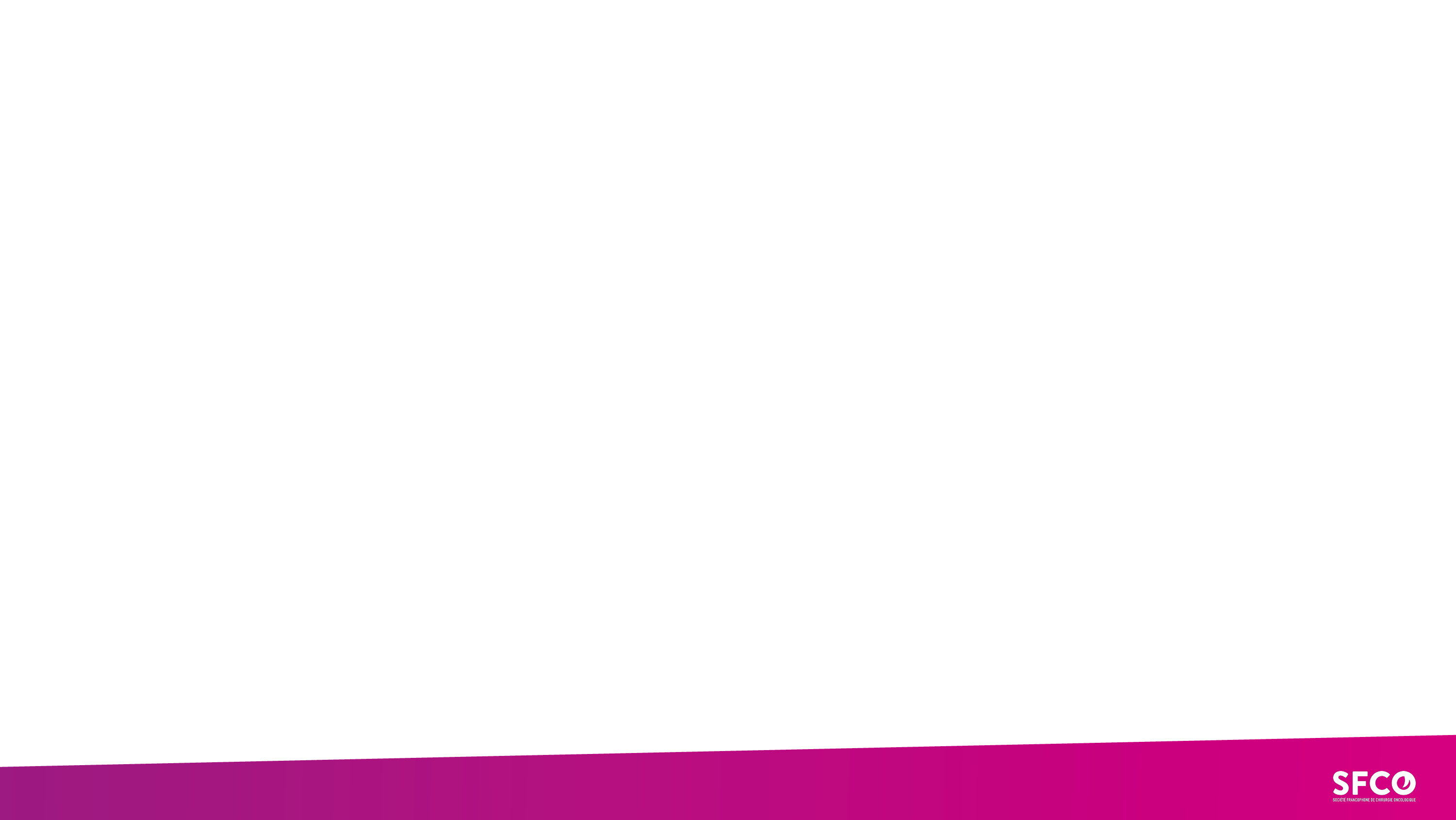